AUTOWAY LOOPを含むオートウェイが運営するネットショップで購入した商品は、全国統一の基本料金で取付けが可能です。
■ 基本料金とは、
①車体からのタイヤ・ホイールの脱着
②タイヤとホイールの組み替え
③バランス
3つの作業を行った時の金額です。
※上記基本料金には、廃タイヤ料、バルブ交換料は含みません。
基本料金の他に
☆廃タイヤ処分料　　３００円（税別）/本
☆バルブ交換料　　　３００円（税別）/本
の費用が掛かり、下記特殊ケースに当てはまる場合は別途料金が発生致します。
①低扁平率タイヤ　　　　　　　⑤標準仕様ではない車輛
②ランフラットタイヤ　　　　　　⑥空気圧センサー装着車
③19インチ以上のタイヤ　　　⑦ひっぱりタイヤ
④輸入車　　　　　　　　　　　　⑧リバースホイール　　⑨ダンプやダブルタイヤのトラック
■お持ち込みにて統一工賃での交換をする場合、オートウェイ発行の納品書若しくは、領収書の　　　提示が必要となります。　　※ご提示いただけない場合、統一工賃の適応は出来かねますので、予めご了承下さい。
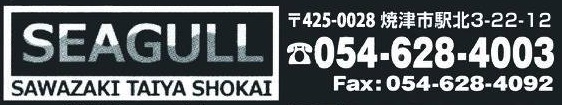 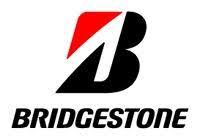 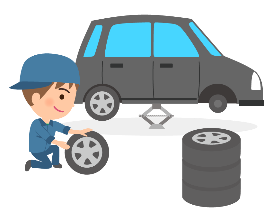